Highway MaterialsLecture - 15
Designed and presented 
By
Asst. Prof. Dr. Raquim Nihad Zehawi
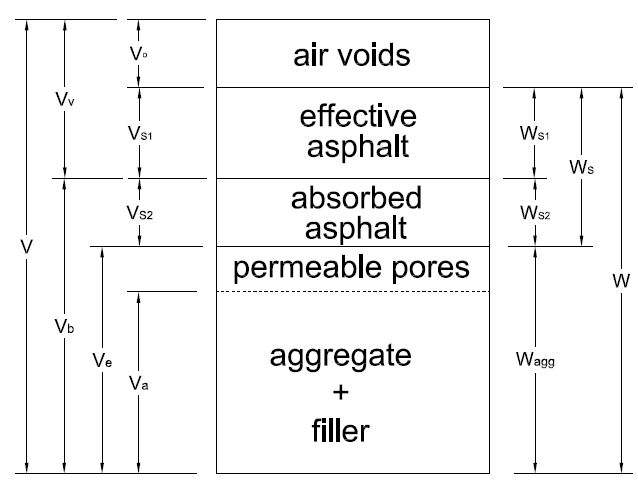 Vo : volume of air voids in total mix
VS1 : volume of effective asphalt
VS2 : volume of absorbed asphalt
Va : apparent volume of  aggregate
Ve : effective volume of  aggregate
Vb : bulk volume of  aggregate
Vv : voids in mineral aggregate
V : total volume of mixture
% AV : percentage of air voids in total mix
% VMA : percentage of voids in mineral aggregate
% VFA : percentage of voids filled with asphalt
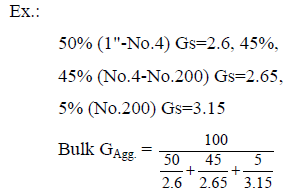 = 2.64
Ps = total percentage of asphalt (by weight of the total mix)
PA = percentage of aggregate (by weight of the total mix)
Ps + PA = 100%
PA = 100 - Ps
Theoretically in void-less mix
the maximum specific gravity of the mixture (max Gm)
the (max Gm) by testing in the lab. According to (ASTM, D2041)
the bulk or actual specific gravity of the mixture (Bulk Gm)
This bulk specific gravity (Bulk Gm) is either taken from a core specimen of an existing pavement or a sample compacted in lab
For loos uncompact mixture at nearly optimum asphalt content
Since effective  GA  is a constant property (independent of asphalt content) 
by conducting a lab test to determine the theoretical max Gm for a certain Ps, the effective GA could be found and then this equation could be used to determine the max Gm for any other Ps other than optimum without lab test.
For any other asphalt content
or
Or it can be derived as:
Air voids should range between ( 3 – 5)
can be derived as follows:
Minimum V.M.A = 15
can be derived as follows:
Voids filled asphalt should range between ( 70 – 85)
The absorbed asphalt (by weight of aggregate)
can be derived as follows:
The effective asphalt (by weight of total mix)
can be derived as follows:
Effective asphalt should range between ( 4.5 – 6.5)
Example 8
An asphalt mixture has the following aggregate and asphalt properties.
The aggregate gradation is as follows:
Sieve size	% passing
        1”		      100
     No.4 		        45
     No.200	          5
For course aggregate   Gs = 2.64
For fine aggregate       Gs = 2.67
For filler                      Gs = 3.10
For asphalt (40 – 50)   Gs = 1.04
For the asphalt concrete that contains 5% asphalt, the maximum specific gravity   max Gm = 2.49
Solution
This property is constant
For the layer with asphalt content 5.7%
OK  3 < 4.1 < 5
OK  16.6 > 15
OK  4.5 < 5.48 > 6.5
Or:
OK  <75 < 85
An asphalt mixture has the following aggregate and asphalt properties.
Example 9
The aggregate gradation is as follows:
Aggregate 	       %           Bulk GA   
    course		       45             2.605
    fine 		       47             2.715
 mineral filler   	        8              2.725
Asphalt content: 6.4%  by the weight of the total mix
Tested maximum  Gm = 2.438
For asphalt             Gs = 1.01
Determine the various properties  of the mixture if the asphalt content is  5%  by the weight of the total mix and the actual ( bulk) Gm = 2.391
Solution
This value is not changing
For the asphalt content 5%
By the weight of aggregate
By the weight of total mix
OK  4.5 < 4.58 > 6.5
OK  3 < 4 < 5
OK  14.7 > 15
OK  70<72.9 < 85
Example 10
Assume that the compacted HMA mixture with the following properties:
Bulk specific gravity of the mixture Bulk Gm = 2.421
Theoretical maximum specific gravity of the mixture max Gm = 2.521
Asphalt binder specific gravity  Gs = 1.03
Asphalt binder content  Ps = 0.05% by mass of the total mix
Aggregate properties:
Type 	% of total aggregate	Bulk G
   A		50%		2.695
   B		25%		2.611
   C		25%		2.655
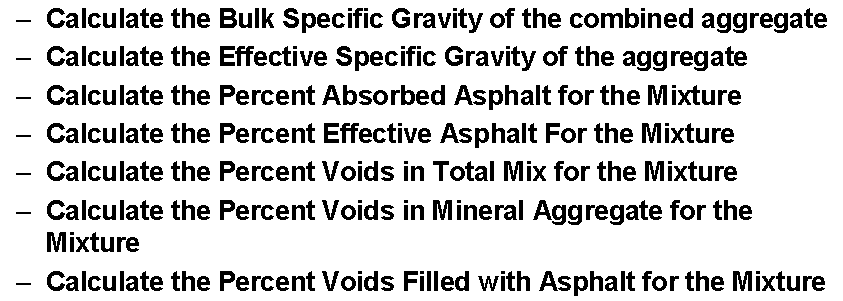 Solution
Or: